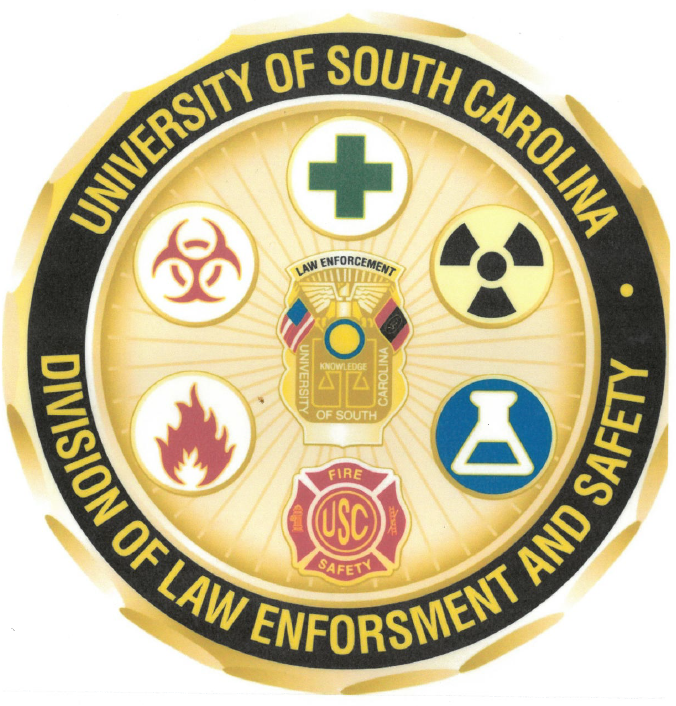 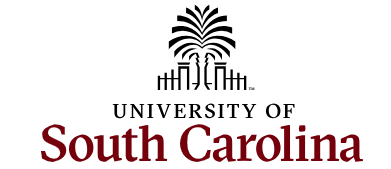 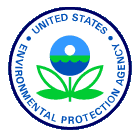 Environmental Health and SafetyHazardous Waste Training
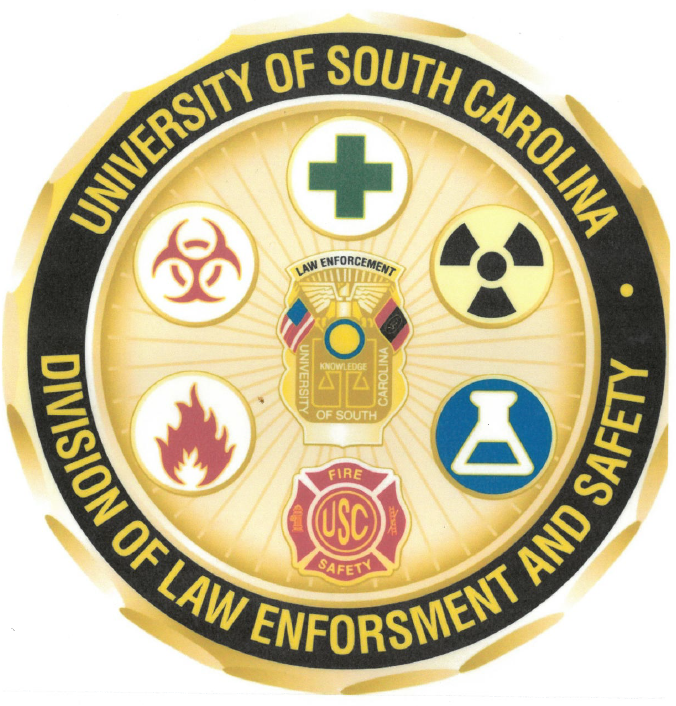 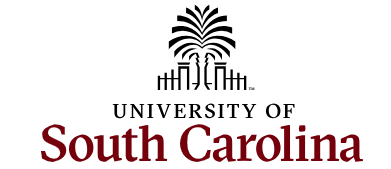 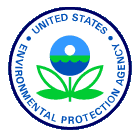 “Why do we have to take this class?” 

	It’s the Law and for your safety!

	
“How often do I take this training?”

Annually
11/1/2019
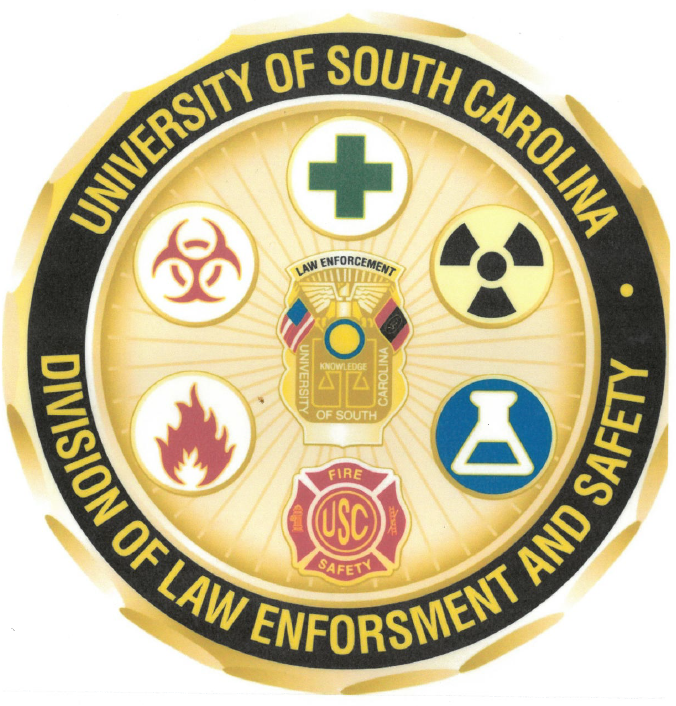 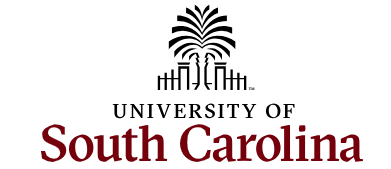 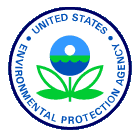 Hazardous Waste training is an ANNUAL requirement.  Please plan on attending this training again or take the online refresher within one year of today’s date if you are still working in a lab and may be handling hazardous waste.

Training options:
Training class
Online refresher https://sc.edu/about/offices_and_divisions/ehs/index.php
11/1/2019
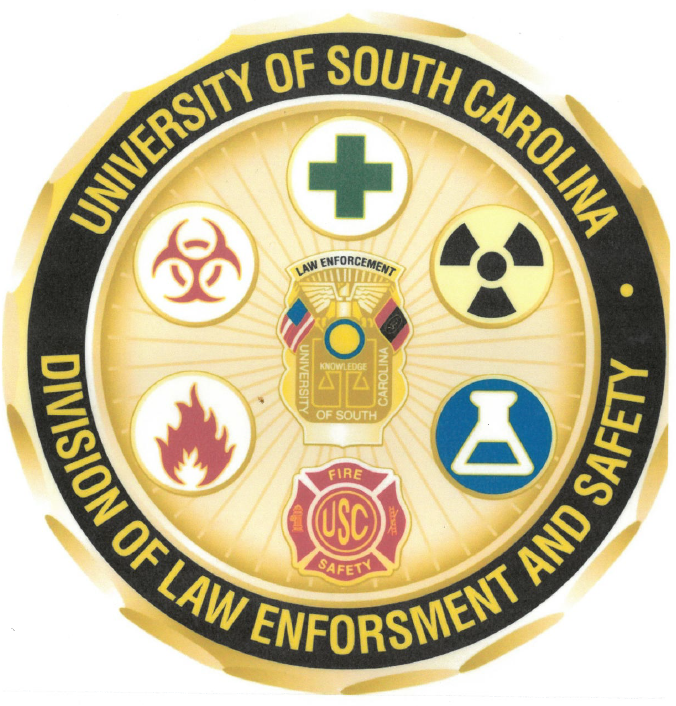 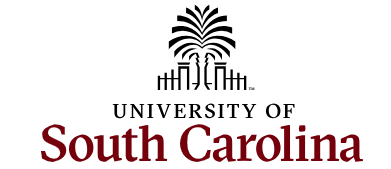 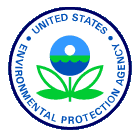 Items covered in this training:
Regulations for Hazardous Waste
What is a Waste?
Making a Waste Determination / Universal Waste / Non-Regulated Waste
Satellite Accumulation Area Requirements
Waste Management in the Labs
Spills – Who is responsible and what to do
Waste Pick-up Procedure
What happens when my lab is not compliant?
Quiz
11/1/2019
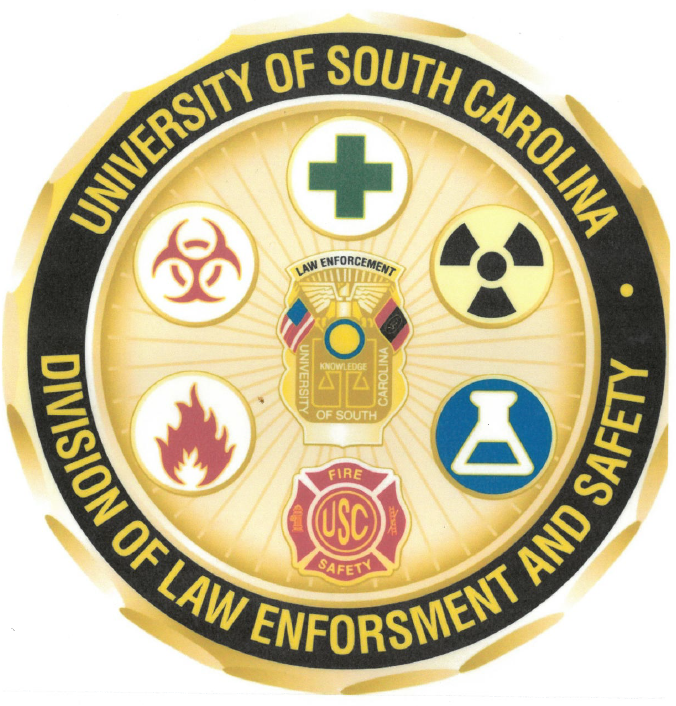 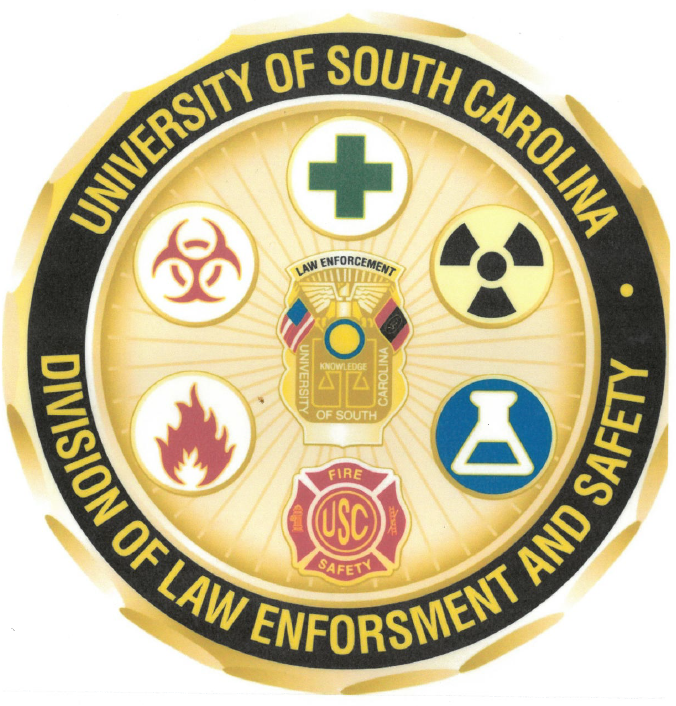 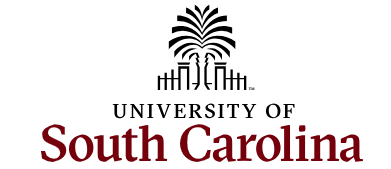 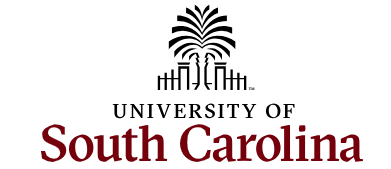 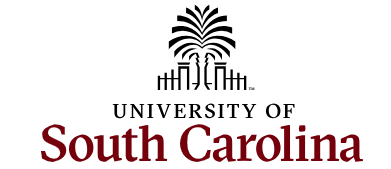 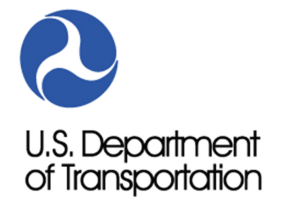 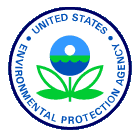 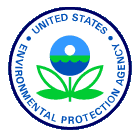 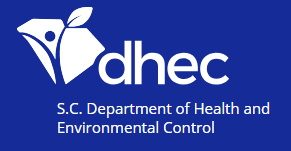 Regulation of Hazardous Waste
Who Regulates the University?
RCRA- Resource Conservation and Recovery Act (overseen by EPA) is the public law that creates the framework for the proper management of hazardous and non-hazardous solid waste. The law describes the waste management program mandated by Congress that gave EPA authority to develop the RCRA program. Enacted in 1976.

 EPA - Environmental Protection Agency (est. 1970)
Born in the wake of elevated concern about environmental pollution, EPA was established to consolidate in one agency a variety of federal research, monitoring, standard-setting and enforcement activities to ensure environmental protection. Since its inception, EPA has been working for a cleaner, healthier environment for the American people
11/1/2019
[Speaker Notes: I just make a point to state that DHEC will often inspect use but report the findings to the EPA
DOT-Many chemicals may not meet the definition of HW but are regulated for transport.  I usually point out that if they receive a chemical with a warning label then they at least have a DOT hazardous material and it will likely have to collect it all the same.]
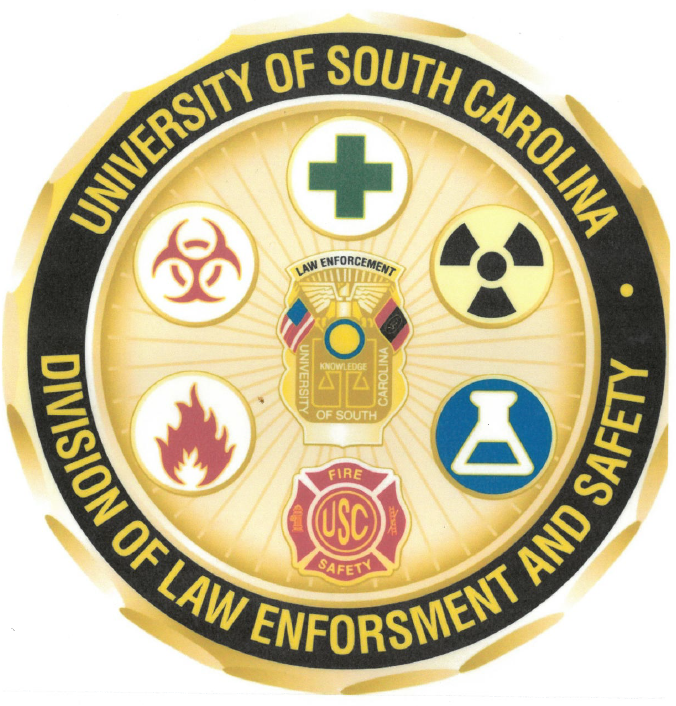 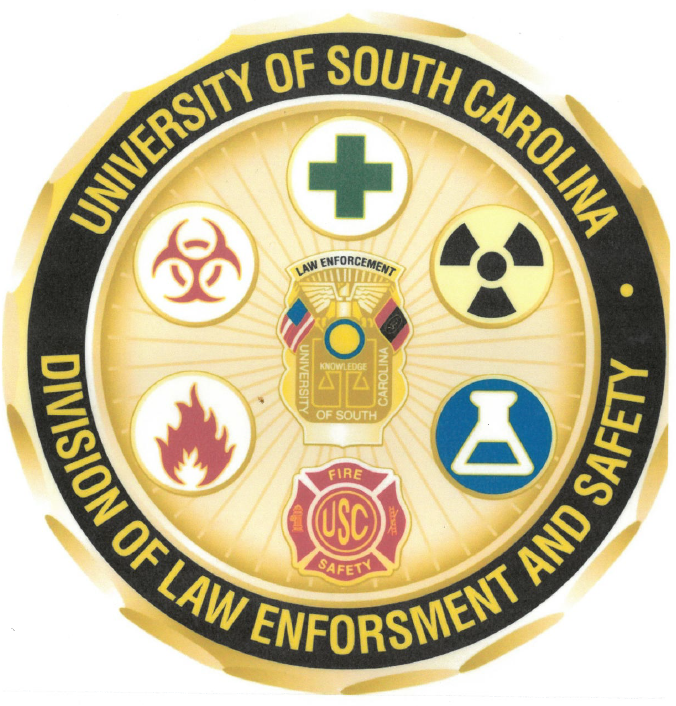 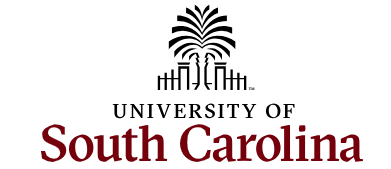 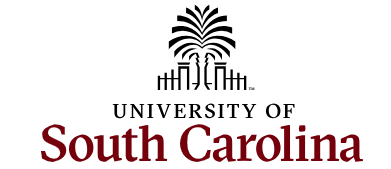 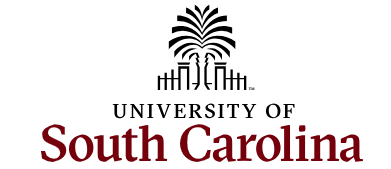 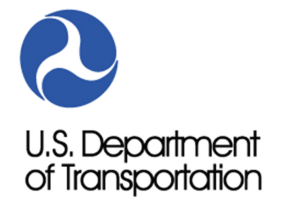 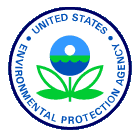 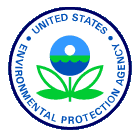 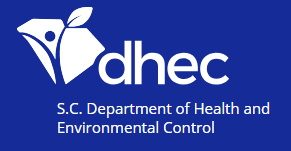 Regulations for Hazardous Waste (cont.)
Who Regulates the University?
SCDHEC- is charged with upholding the requirements in the Solid Waste Policy and Management Act, meaning that at least once every five years, the DHEC shall review each permitted facility. They inspect facilities and files. They enforce compliance for the best interest of the health of the people and the environment of SC.
D.O.T. – Department of Transportation is a cabinet-level agency of the federal government responsible for helping maintain and develop the nation’s transportation systems and infrastructure. From roads to airlines to railways, DOT carries out planning that supports the movement of Americans by cars, truck, trains, ships and planes.
11/1/2019
[Speaker Notes: I just make a point to state that DHEC will often inspect use but report the findings to the EPA
DOT-Many chemicals may not meet the definition of HW but are regulated for transport.  I usually point out that if they receive a chemical with a warning label then they at least have a DOT hazardous material and it will likely have to collect it all the same.]
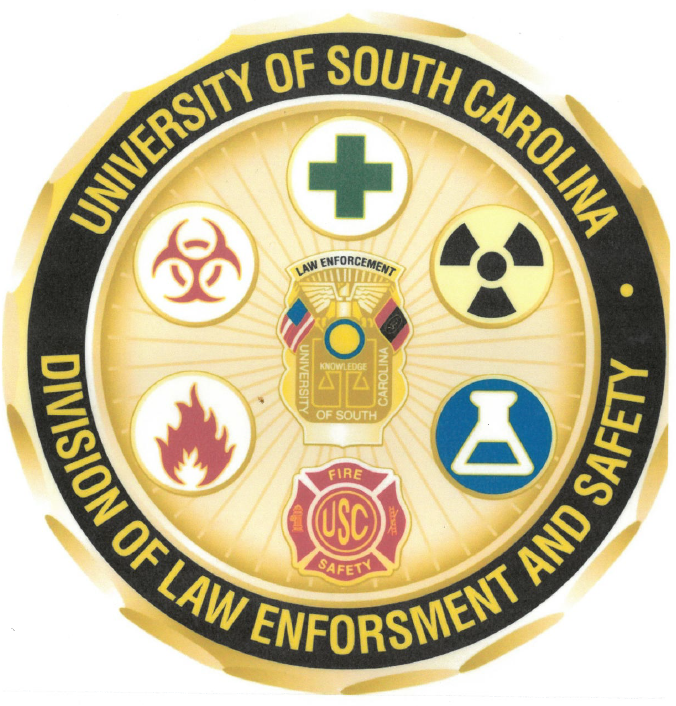 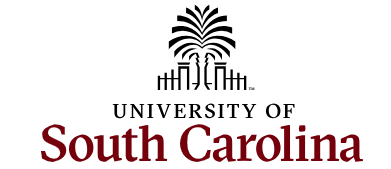 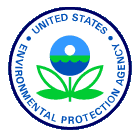 What is a Waste?
A waste is ANY solid, liquid or contained gaseous material that:

Is beyond it’s expiration date 
OR 
                   Is no longer viable for it’s intended    		purpose and is to be discarded
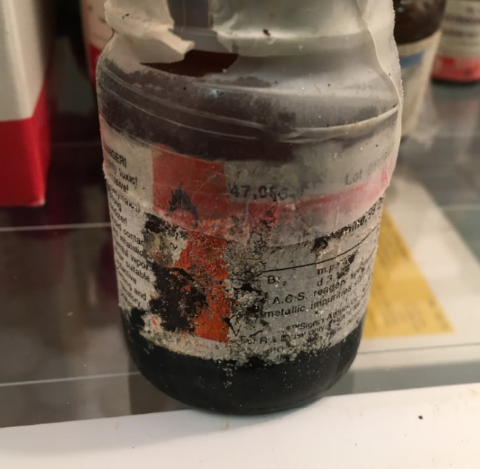 11/1/2019
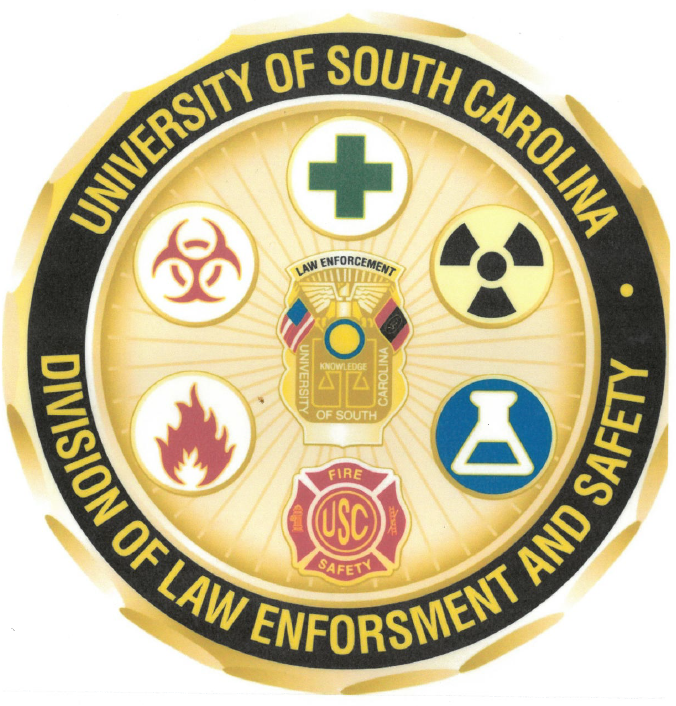 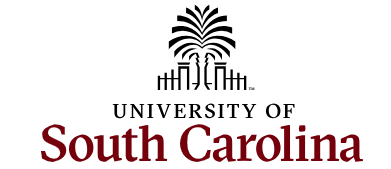 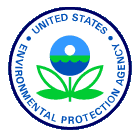 What is a Hazardous Waste? 
Listed Hazardous Waste
D-Listed – Waste that has a hazardous characteristic 
F-listed – Non-specific source wastes  (Ex. - Spent solvents)

K-listed – Specific-source wastes (Generally not generated by 		the University)

P-listed & U-listed – Unused Commercial Chemical Products

Special Exception for P-Listed Chemicals: Empty containers that held p-listed chemicals must be tagged and disposed of as a hazardous waste!
11/1/2019
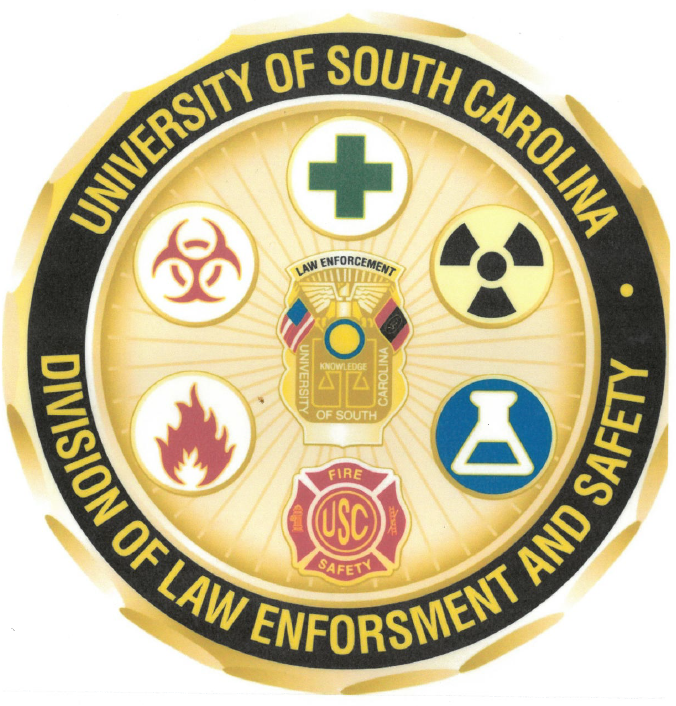 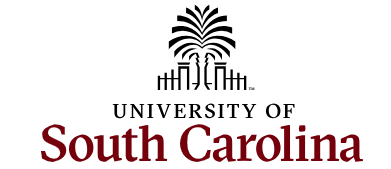 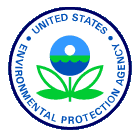 What is a Hazardous Waste? (cont.)
Characteristic Hazardous Waste (D-Listed)
	Ignitable (D001) – Ignitable wastes include oxidizers and 		liquid, solids and gases that have a flashpoint of <140 °F

	Corrosive (D002) – pH  2 (acidic) or pH  12.5 (basic)

	Reactive (D003) – Water or air reactive waste that 					produces toxic fumes
	Toxic (D004-D043) – Materials that potentially threaten 				human and/or  wildlife health
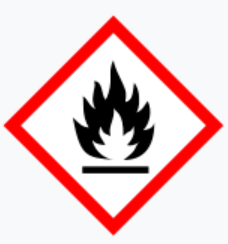 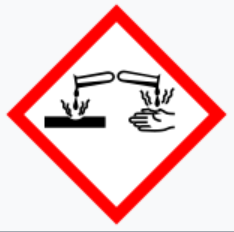 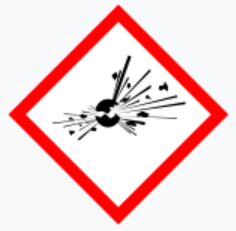 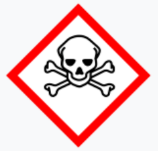 11/1/2019
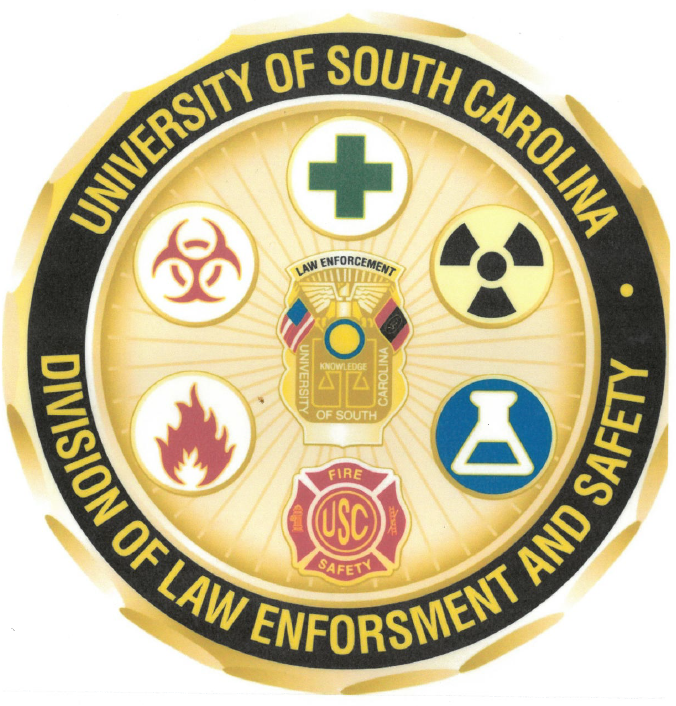 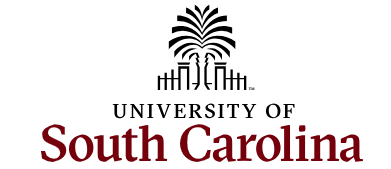 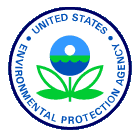 What is a Hazardous Waste? (cont.)
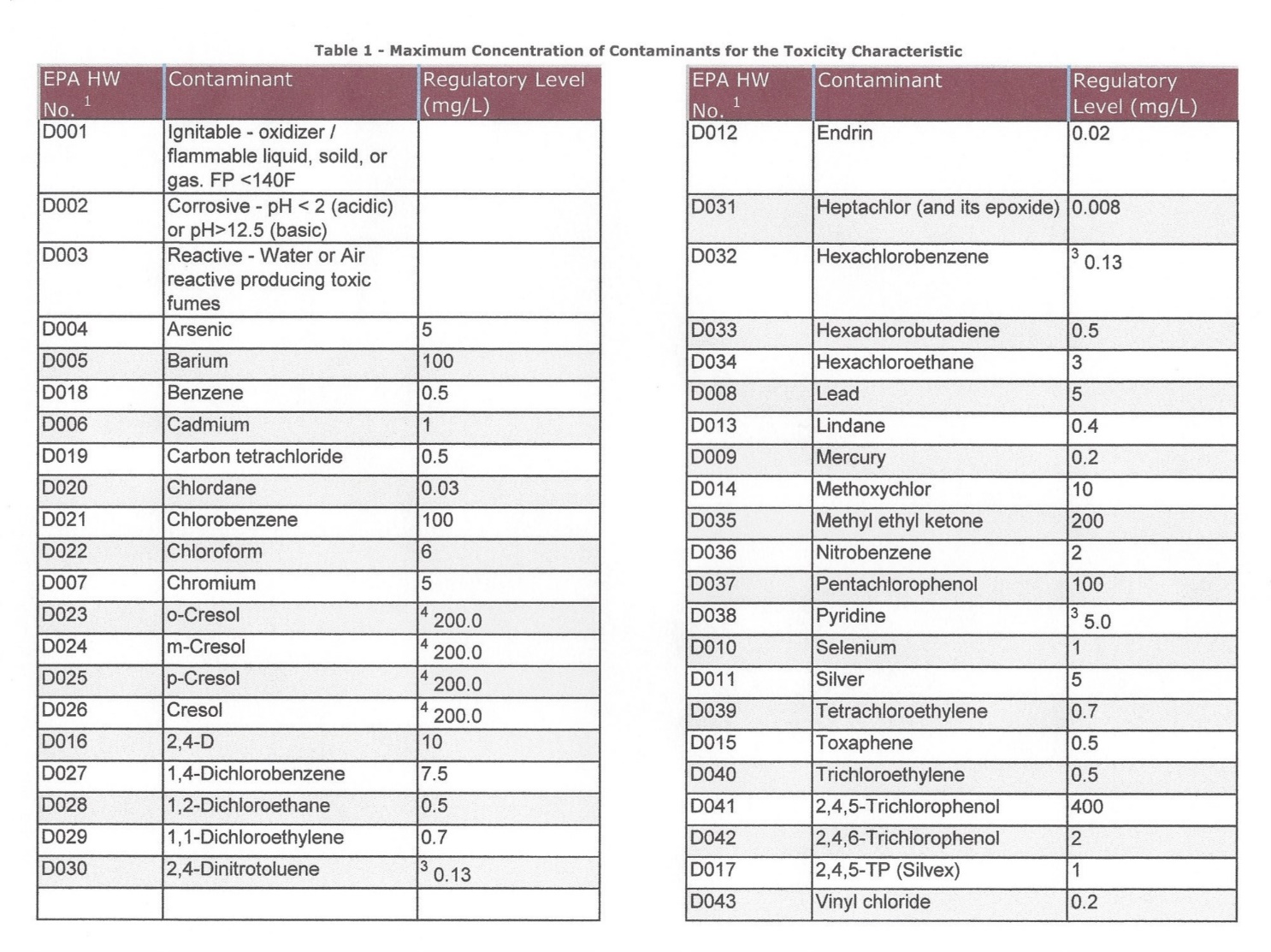 11/1/2019
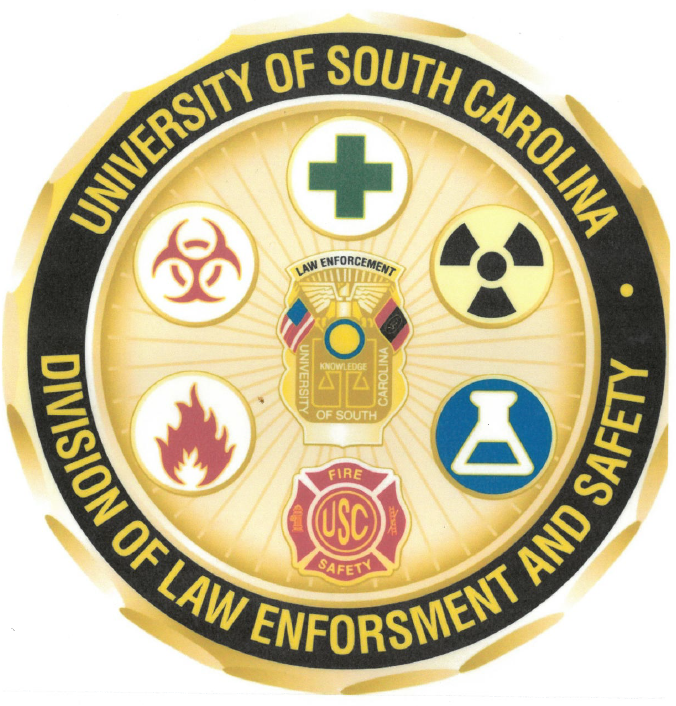 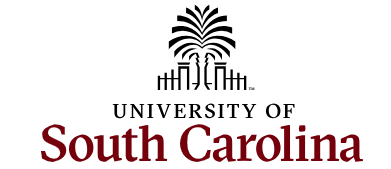 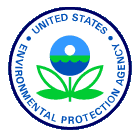 Universal Waste and Non-regulated Waste
Universal Waste – 
Includes all mercury containing devices.
Must be tagged and disposed of through the USC HW Program as Universal Waste
Broken devices must be cleaned up immediately, tagged and disposed of as hazardous waste
Non-Regulated Waste – May be disposed of in regular trash
	Empty containers
	Broken glass 
	Non-contaminated PPE and glassware
11/1/2019
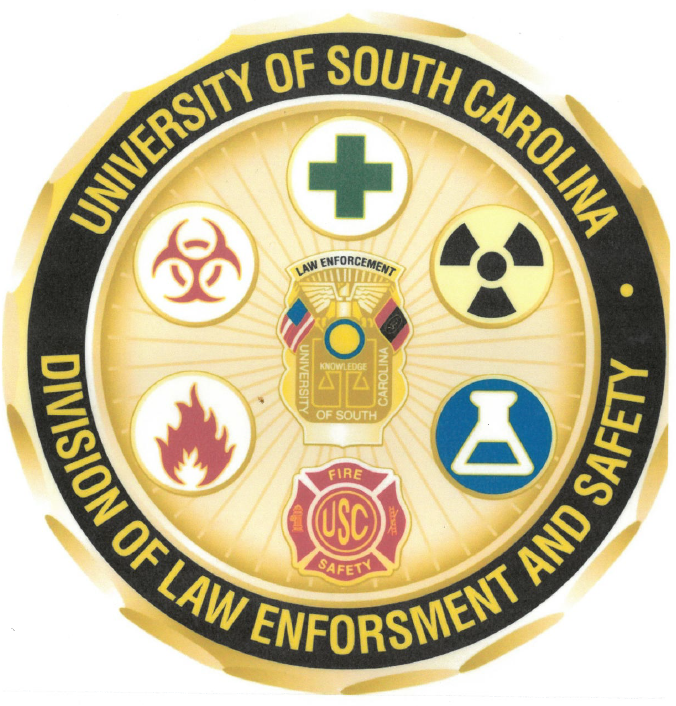 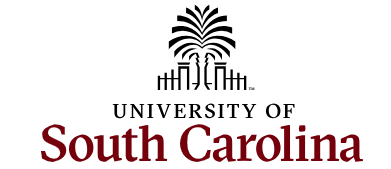 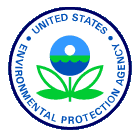 Waste Management in Satellite Accumulation Areas (SAA) (i.e. – Laboratories)
	
Requirements for SAA’s
Waste container must be at or near the point of generation of the waste
Waste container must be properly labeled
Waste container must be closed at all times except for when adding waste
No more than 55 gallons of waste may be stored at any time.
Waste determination must be made a point of generation.
11/1/2019
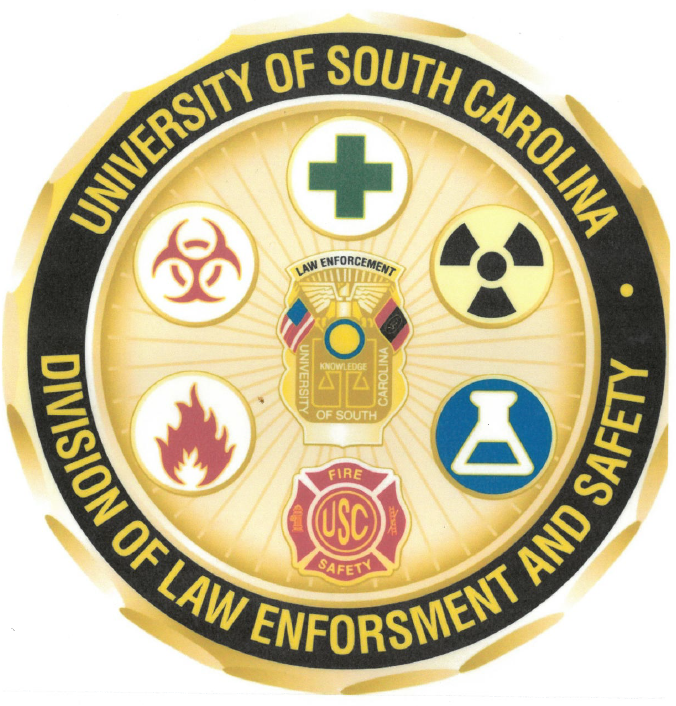 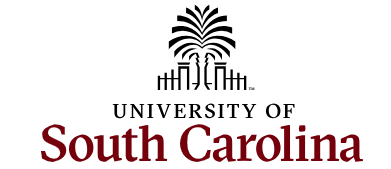 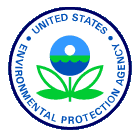 Container Types
Container must be compatible with contents
Containers must be capable of closing
No corks, stoppers, foil, or parafilm
No glass containers
Completely deface all old labels if reusing containers
USC EH&S provides HDPE 10L carboys, 4L, 1000mL, 500mL, and 5-gallon buckets
11/1/2019
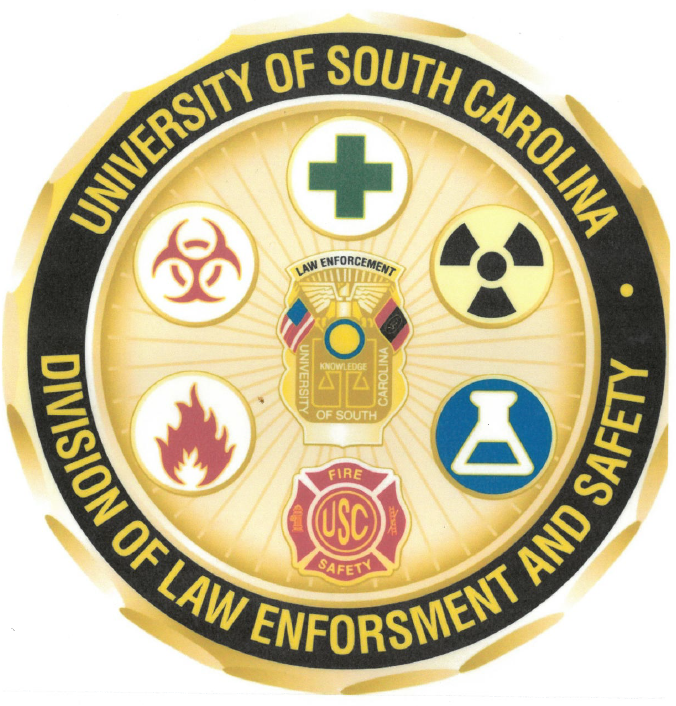 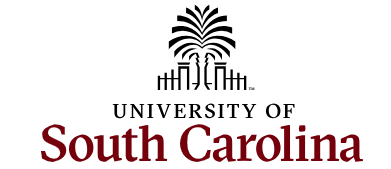 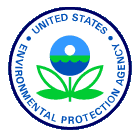 11/1/2019
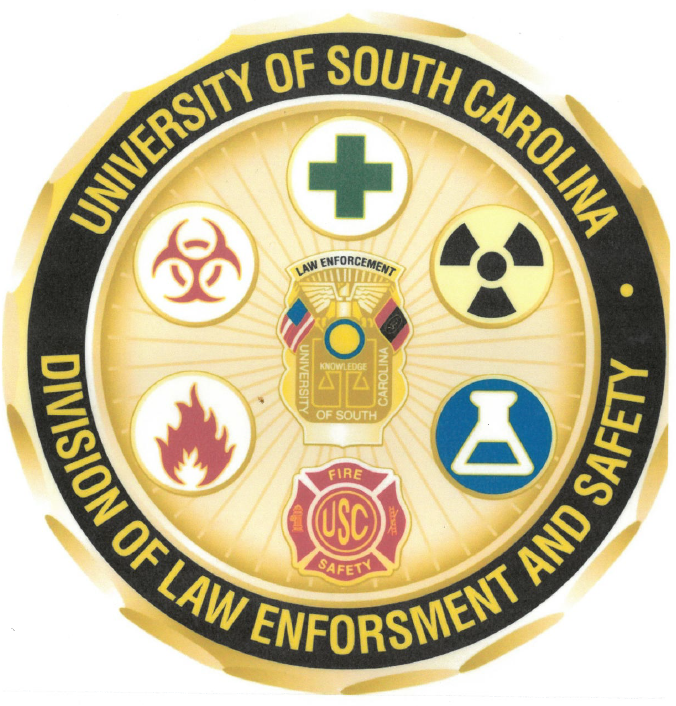 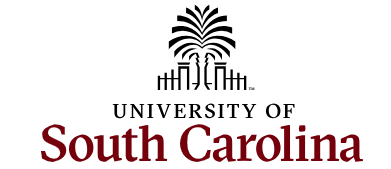 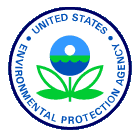 Making a Hazardous Waste Determination
The waste determination must be made at the point of generation (i.e. – Lab or shop)
All chemical constituents and amounts (%, ppm, mL) must be known and included on the USC waste tag 
All chemical hazards must be known and included on the waste tag
Check Safety Data Sheets (SDS) for chemical hazards and compatibilities
HAZARDOUS WASTE MAY NOT BE DILUTED TO RENDER IT NON-HAZARDOUS
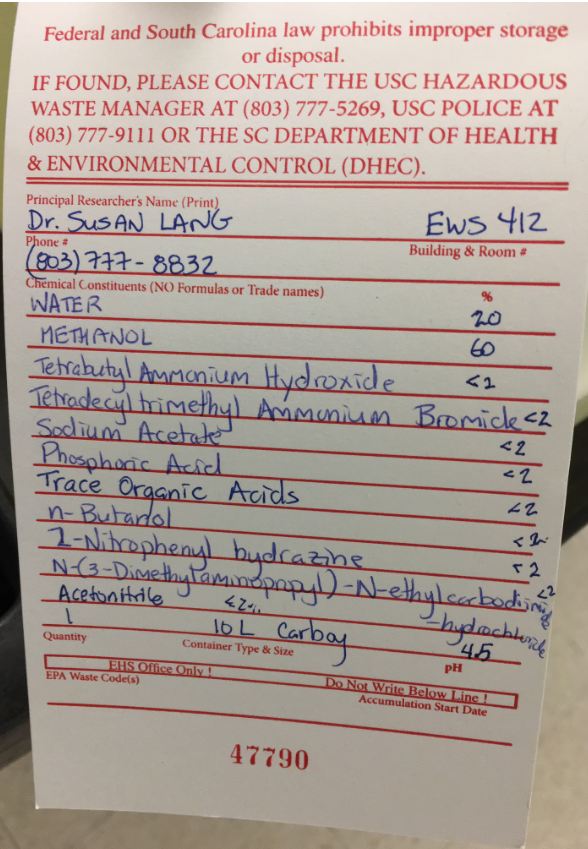 11/1/2019
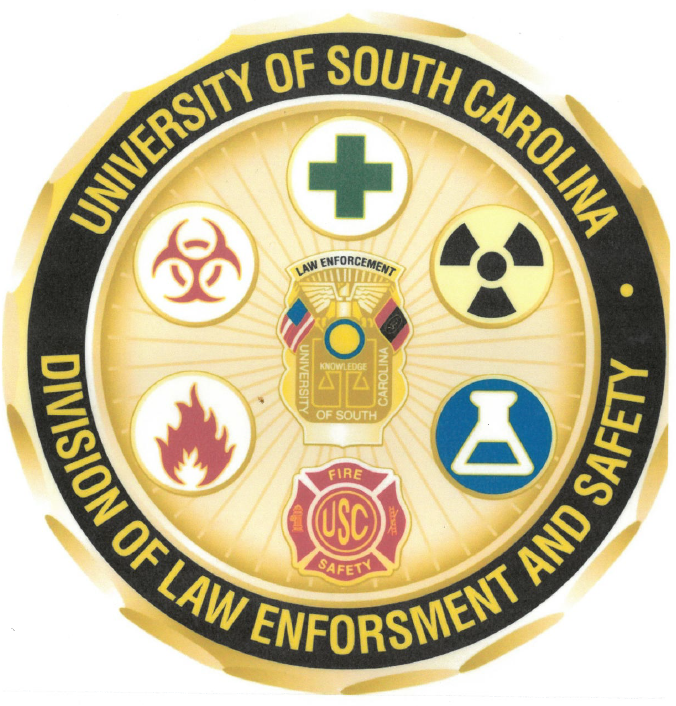 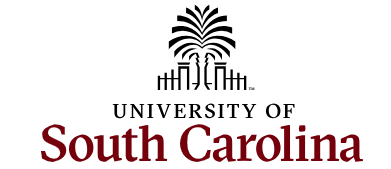 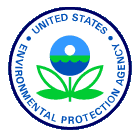 Hazardous Waste Container Labeling
All hazardous waste containers must be labeled with the following:
The words “Hazardous Waste” 
All chemical constituents (Only technical names.  No chemical formulas (C3H6O) or trade names.  This is the USC waste tag provided by USC EH&S.
Indicate all chemical hazards of the waste in the container
11/1/2019
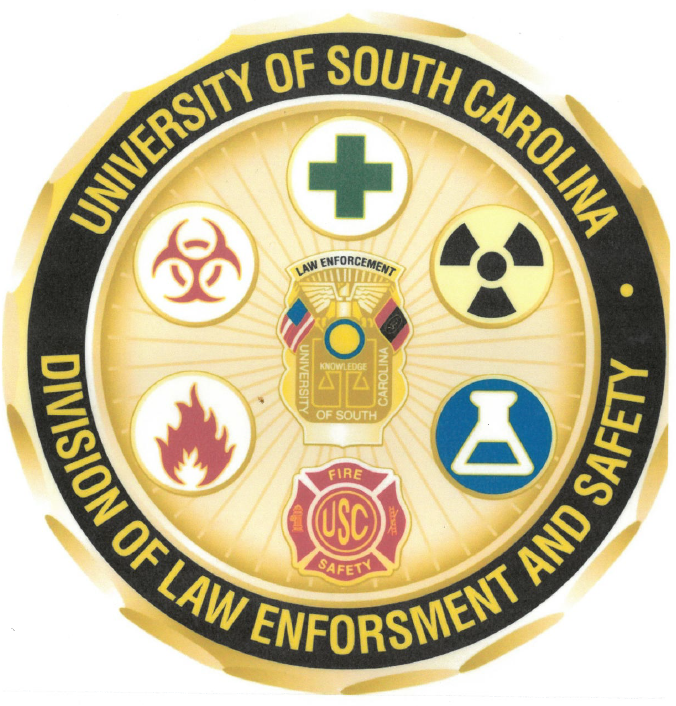 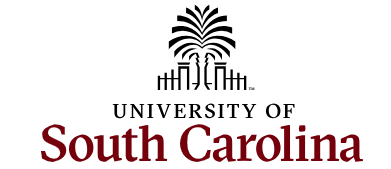 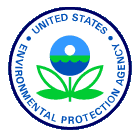 USC Pre-printed Waste Labels
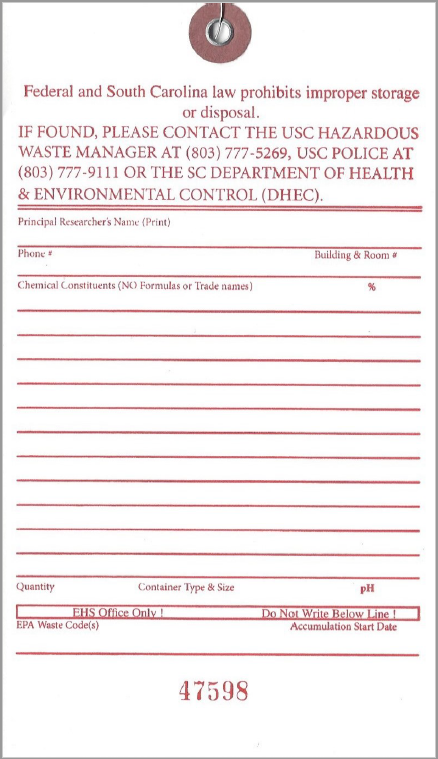 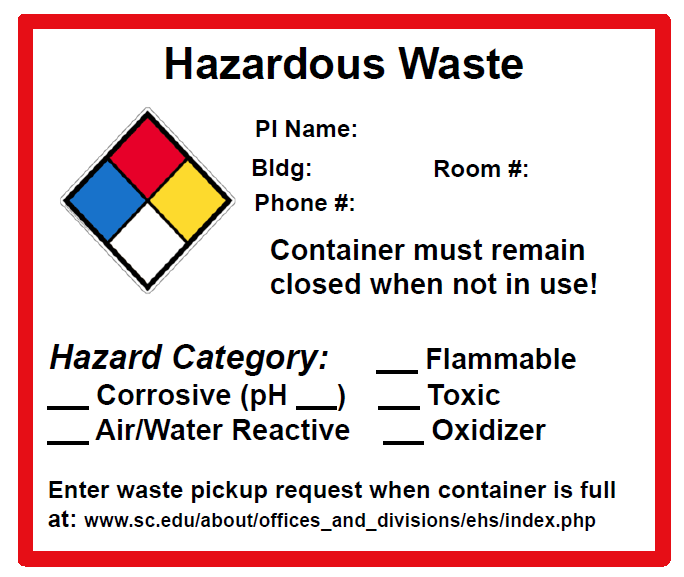 11/1/2019
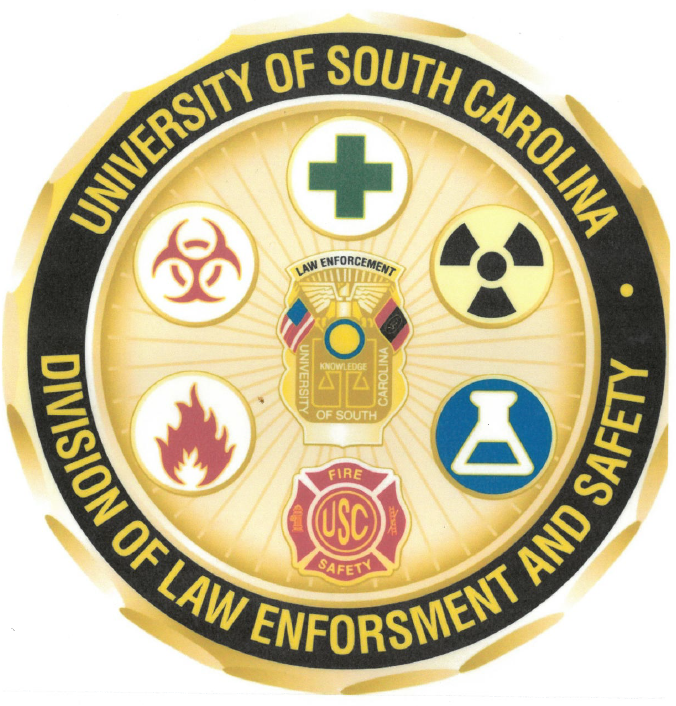 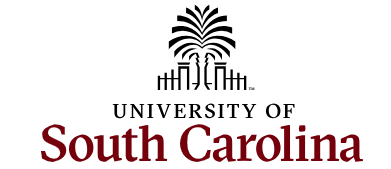 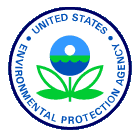 Off-Spec Waste / Rejected Waste
Off-spec waste will not be picked up
	ex. Unlabeled container
	      Glass container
	Incorrect constituents
	Missing information
A rejection sticker will be placed on any off-spec container and the container will be left in the lab.  Email the HW Manager once the issue has been corrected and your container will be picked up.
11/1/2019
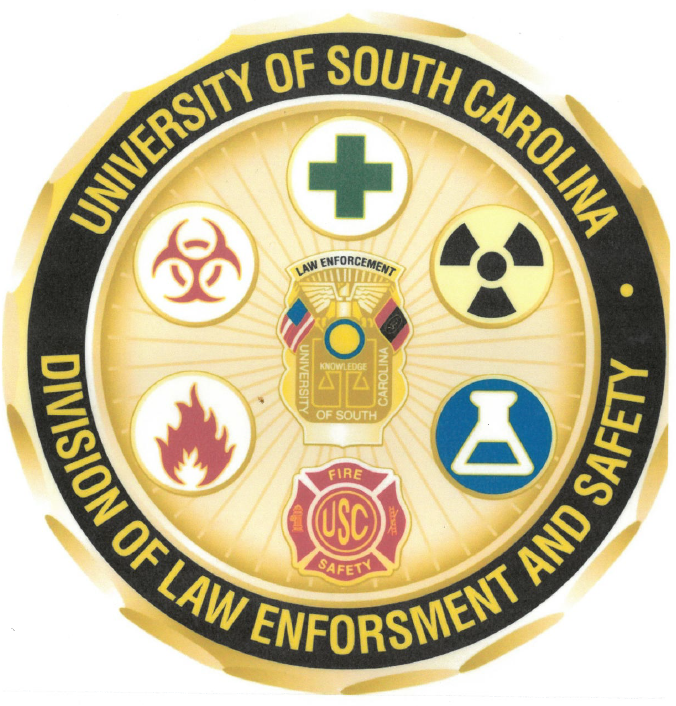 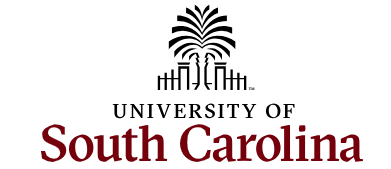 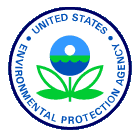 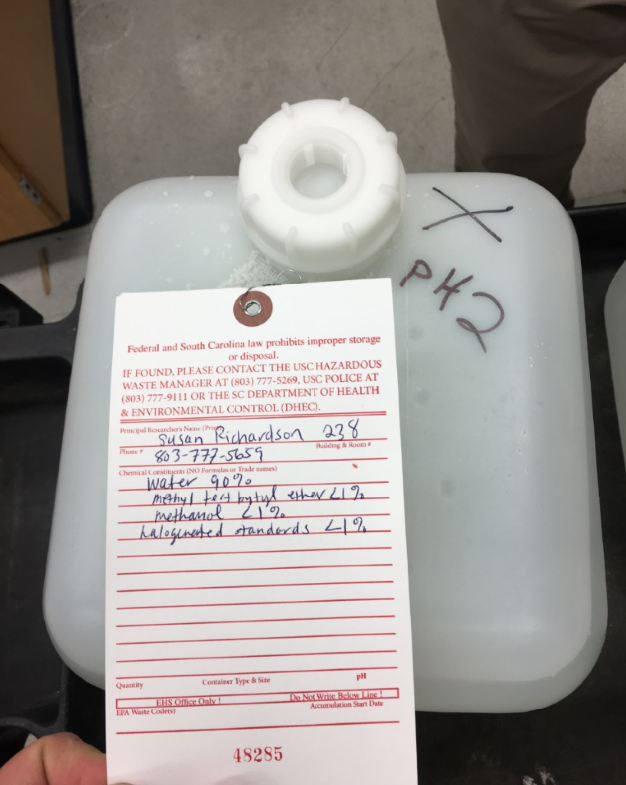 What’s wrong?


Hint, look at obvious
11/1/2019
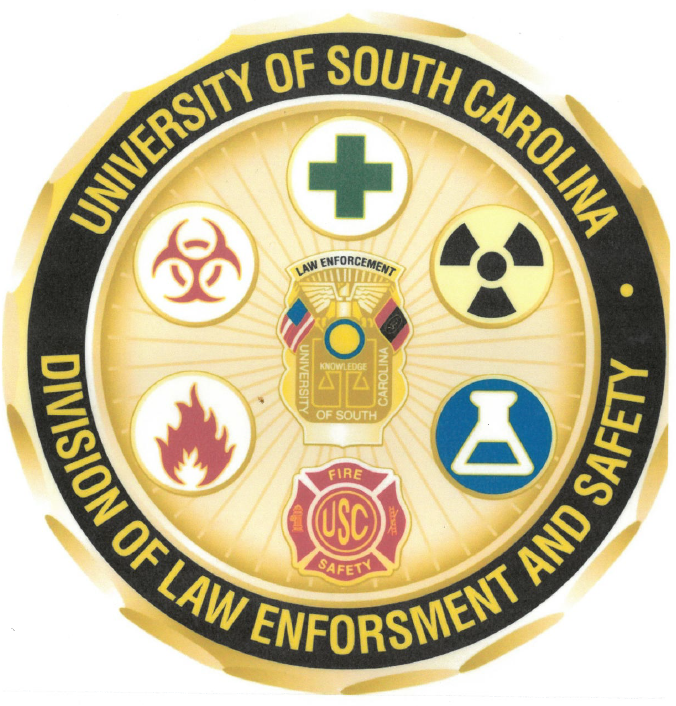 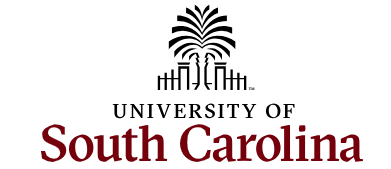 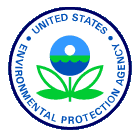 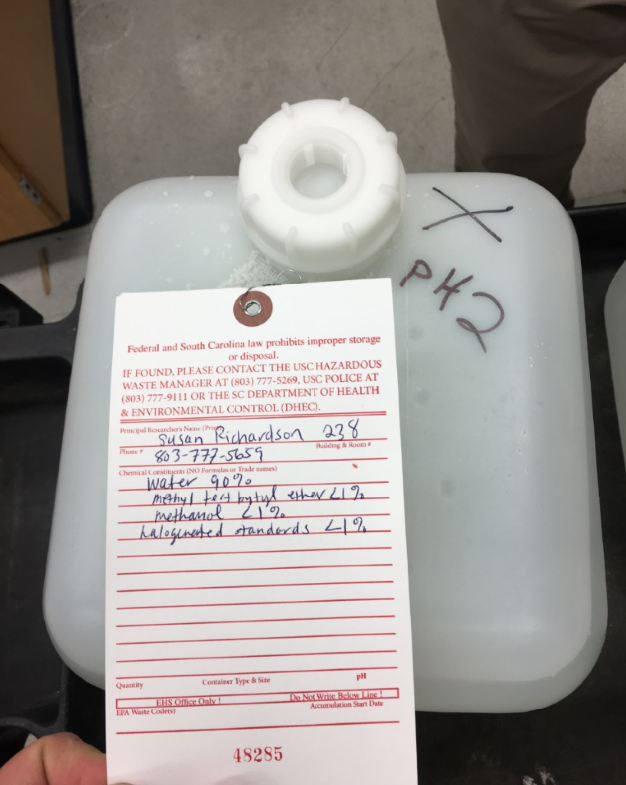 What’s wrong?

What makes it acidic?



Does it equal 100%?
11/1/2019
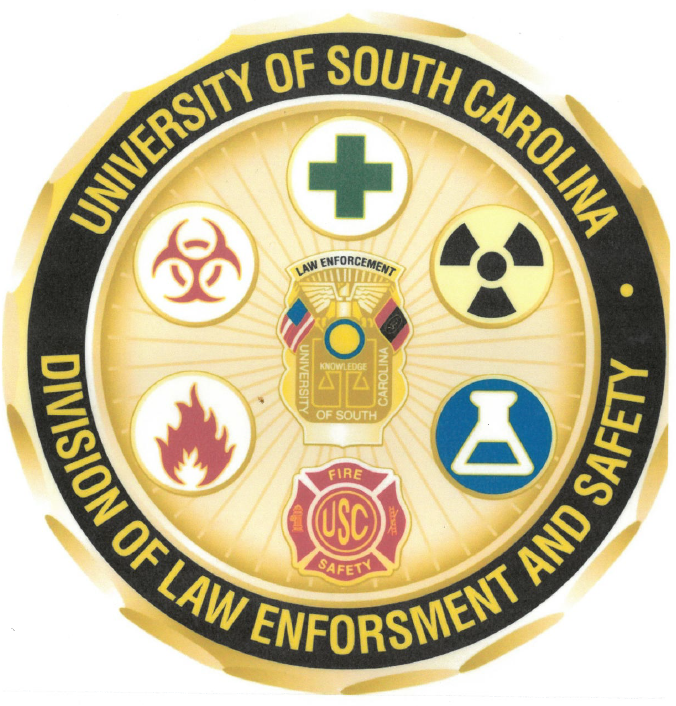 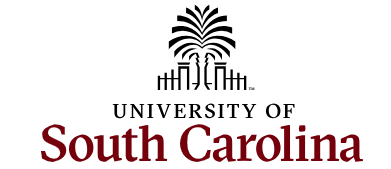 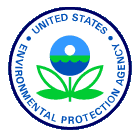 What’s wrong?


Hint, look at obvious
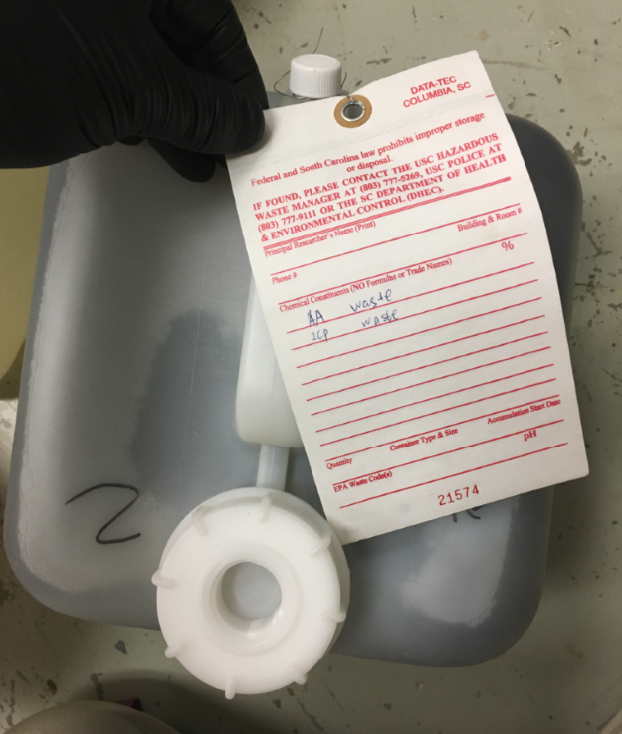 11/1/2019
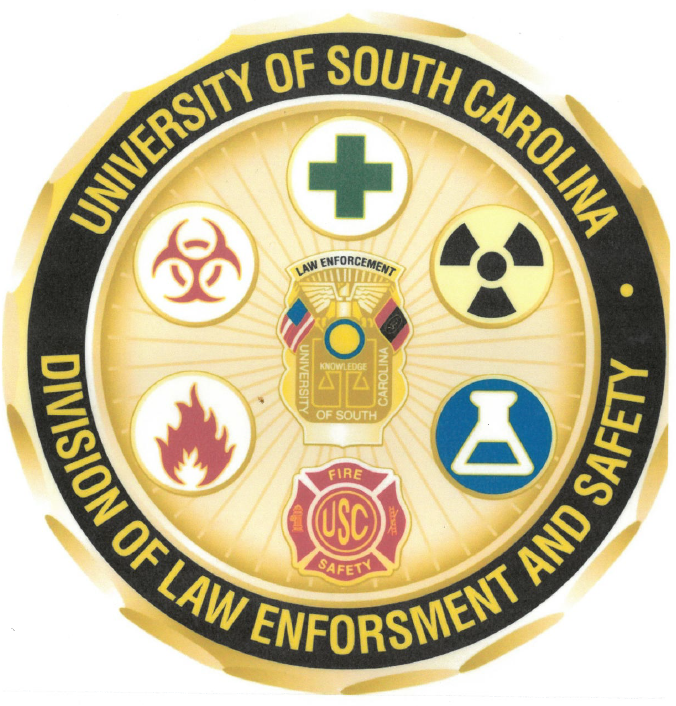 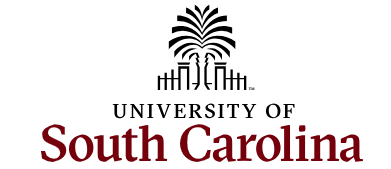 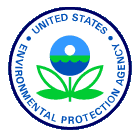 What’s wrong?
Abbreviations DO NOT DO IT!!
What is “AA waste and ICP waste”

Who does this belong to?
Building?
Totals?
What makes it Acidic?
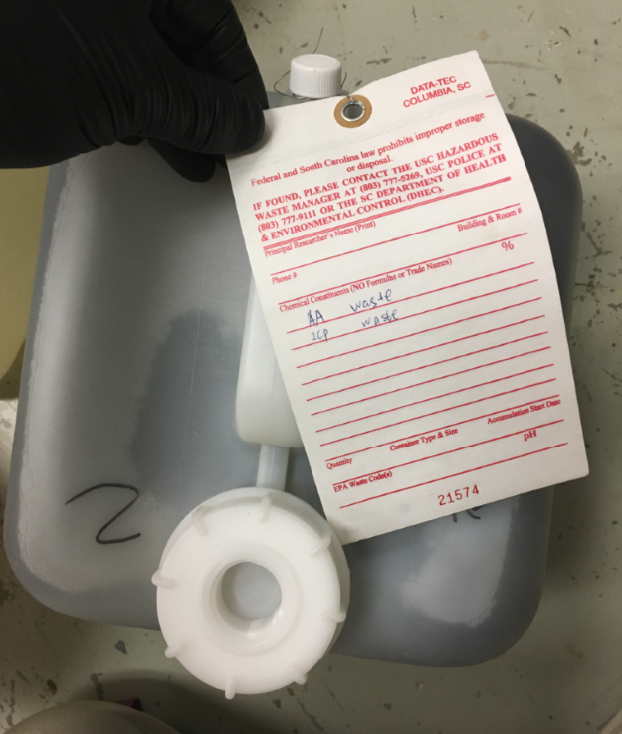 11/1/2019
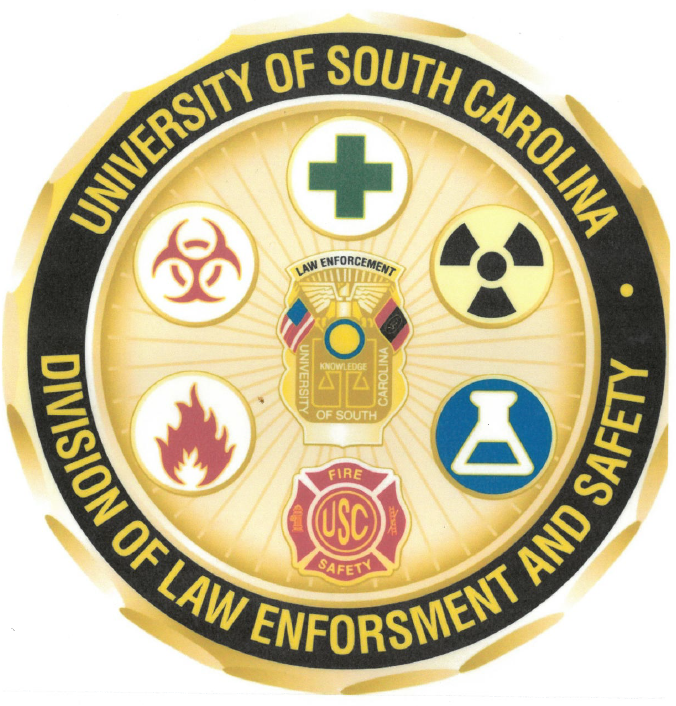 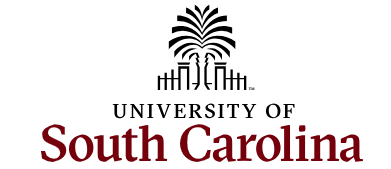 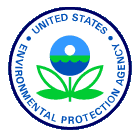 Chemical Spills / Housekeeping
Ensure that all waste is handled cautiously
The laboratory is responsible for cleaning up all spills
Spills must be cleaned up immediately
Spilled materials that are contaminated with hazardous waste must be handled as hazardous waste Ex. - Gloves, towels absorbent material, etc.
It is not the responsibility of custodial staff to clean up chemical spills!!
11/1/2019
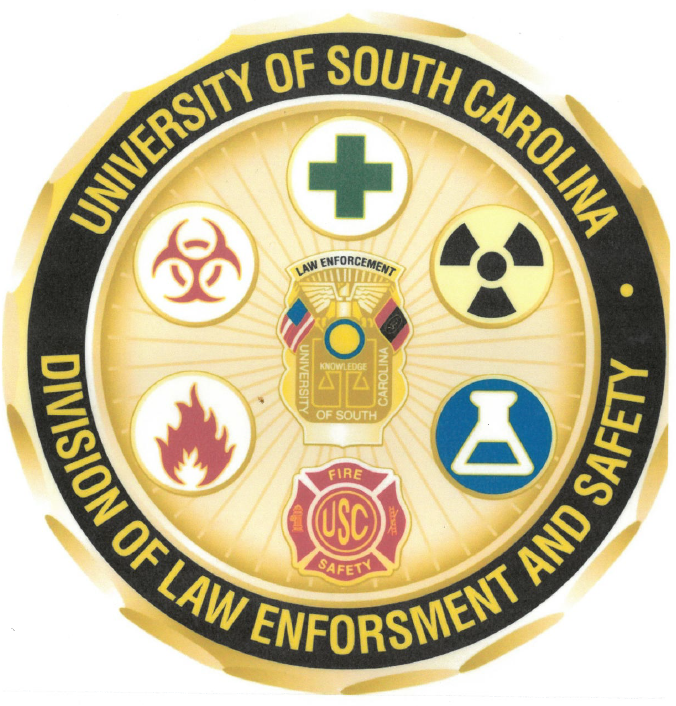 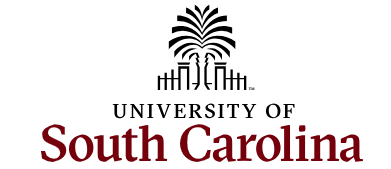 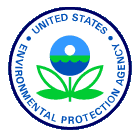 11/1/2019
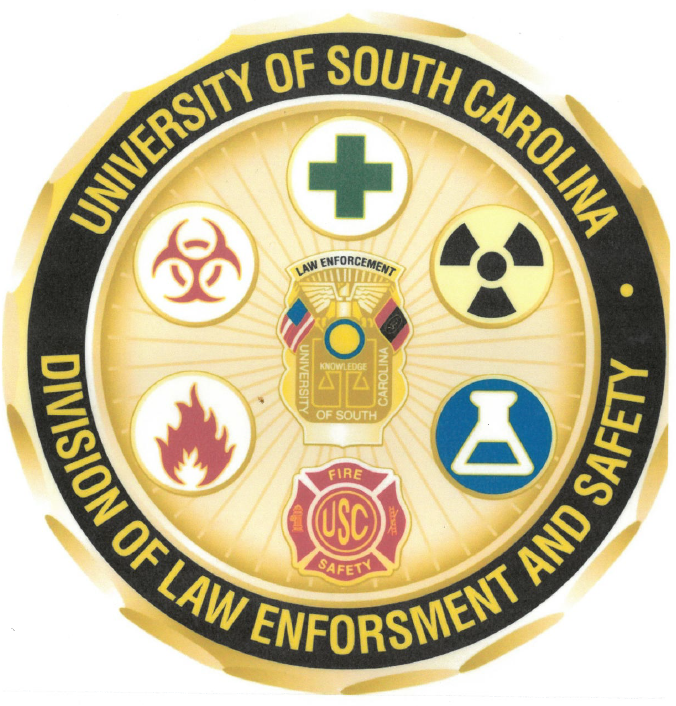 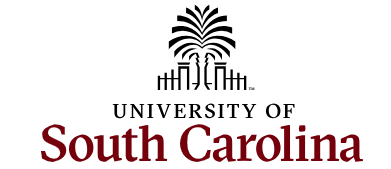 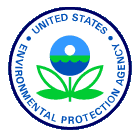 Waste Pick-up Procedures
Requests must be made through the USC 	Hazardous Waste Database
The database can be found at:
https://sc.edu/about/offices_and_divisions/ehs/index.php
Waste pick-ups are every Wednesday

Requests must be made before noon on the Tuesday prior for the waste to be picked up the following day
11/1/2019
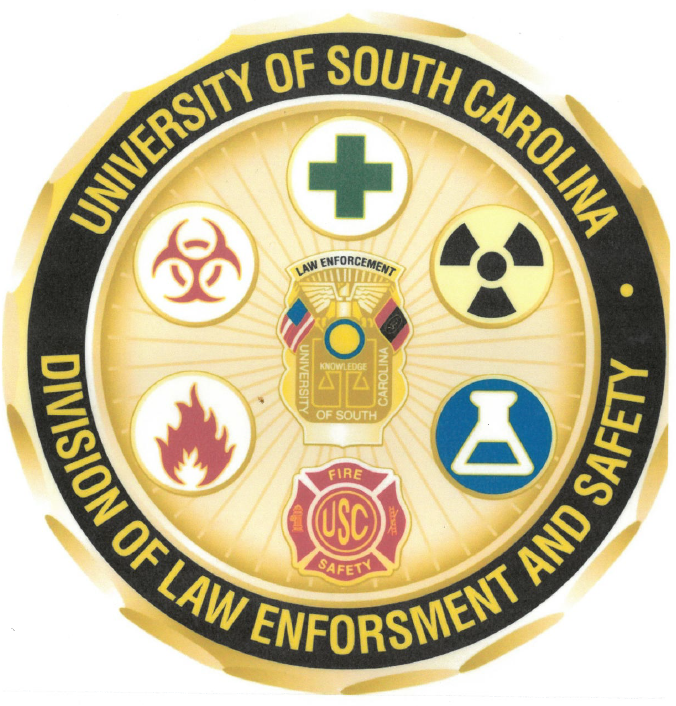 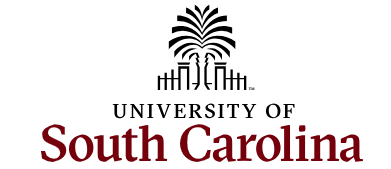 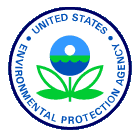 11/1/2019
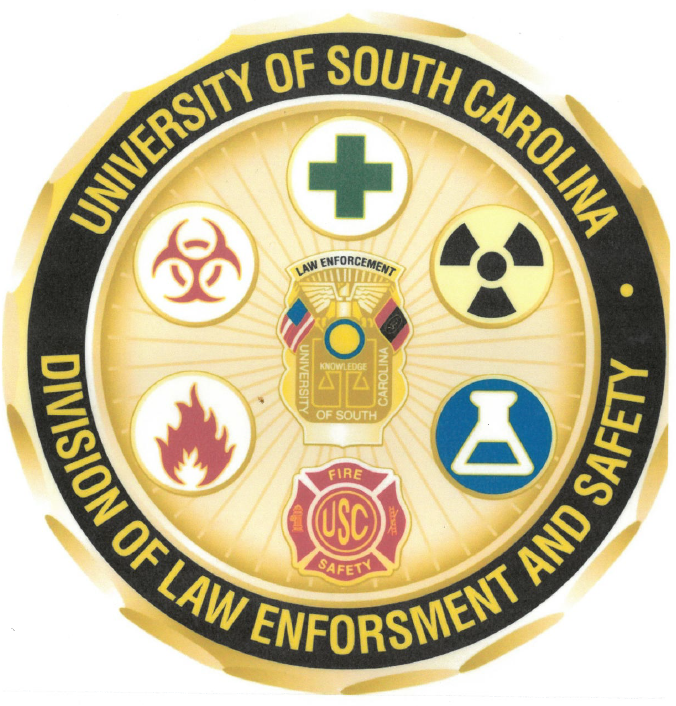 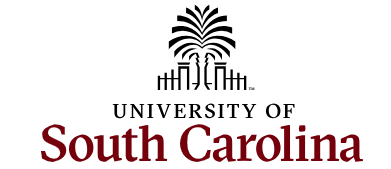 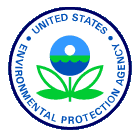 11/1/2019
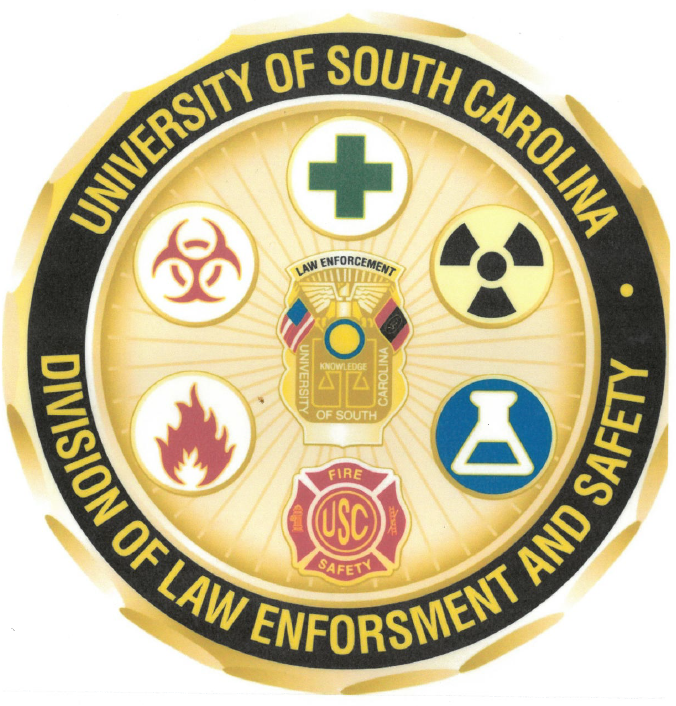 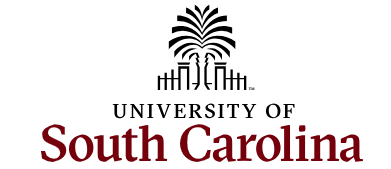 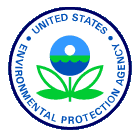 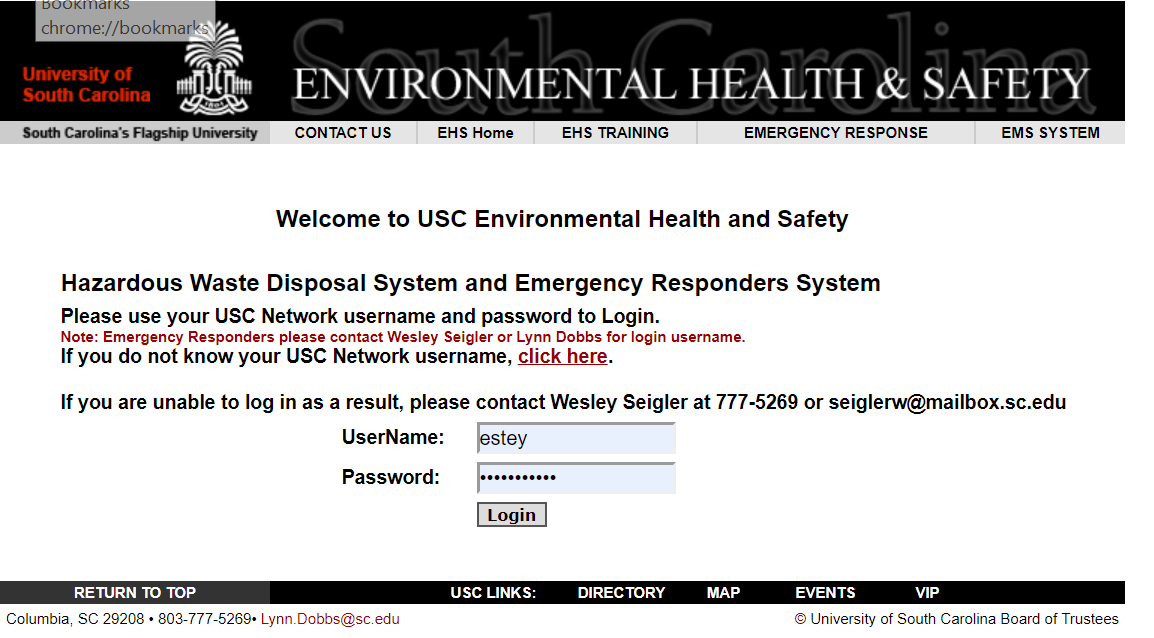 11/1/2019
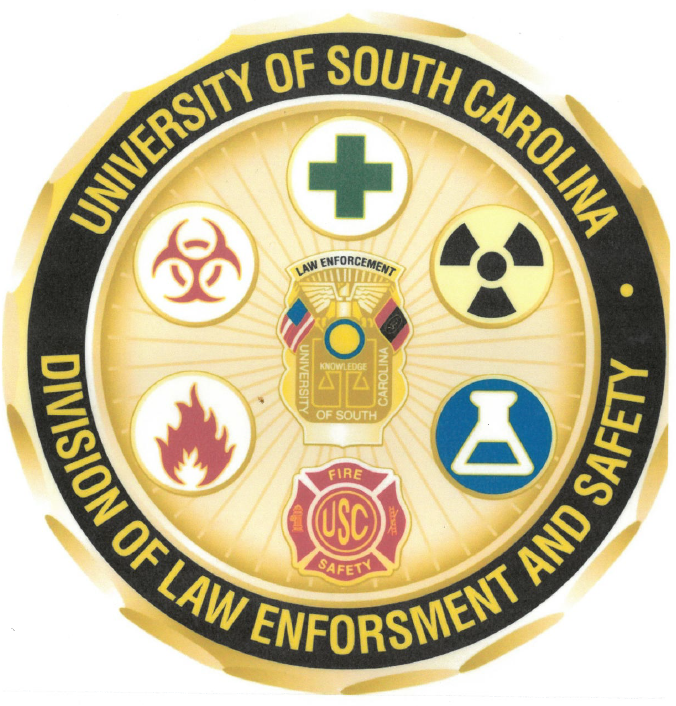 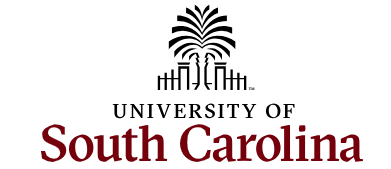 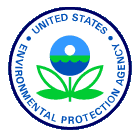 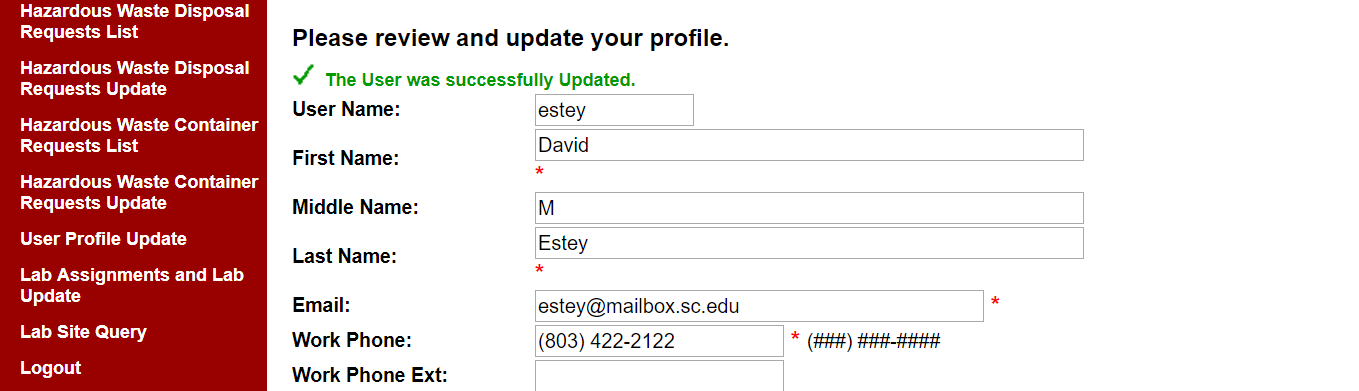 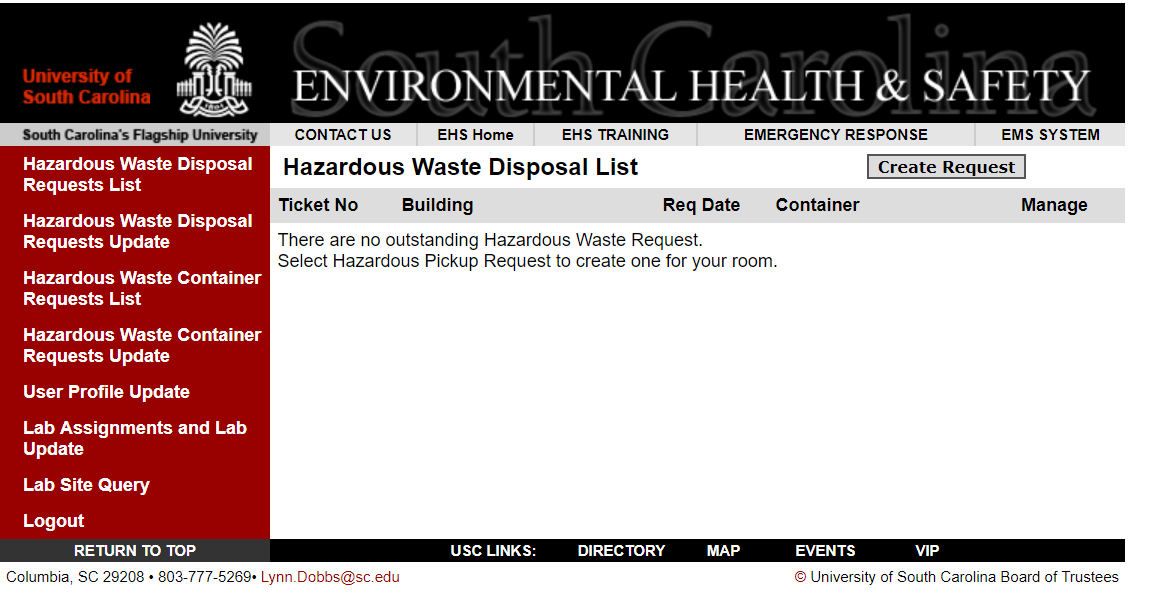 11/1/2019
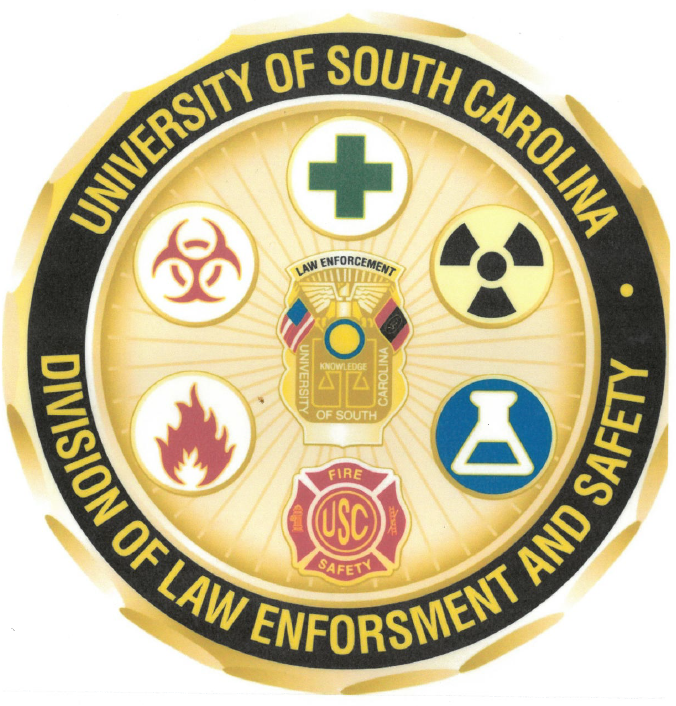 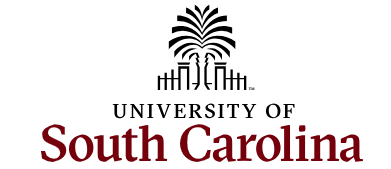 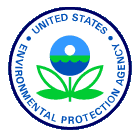 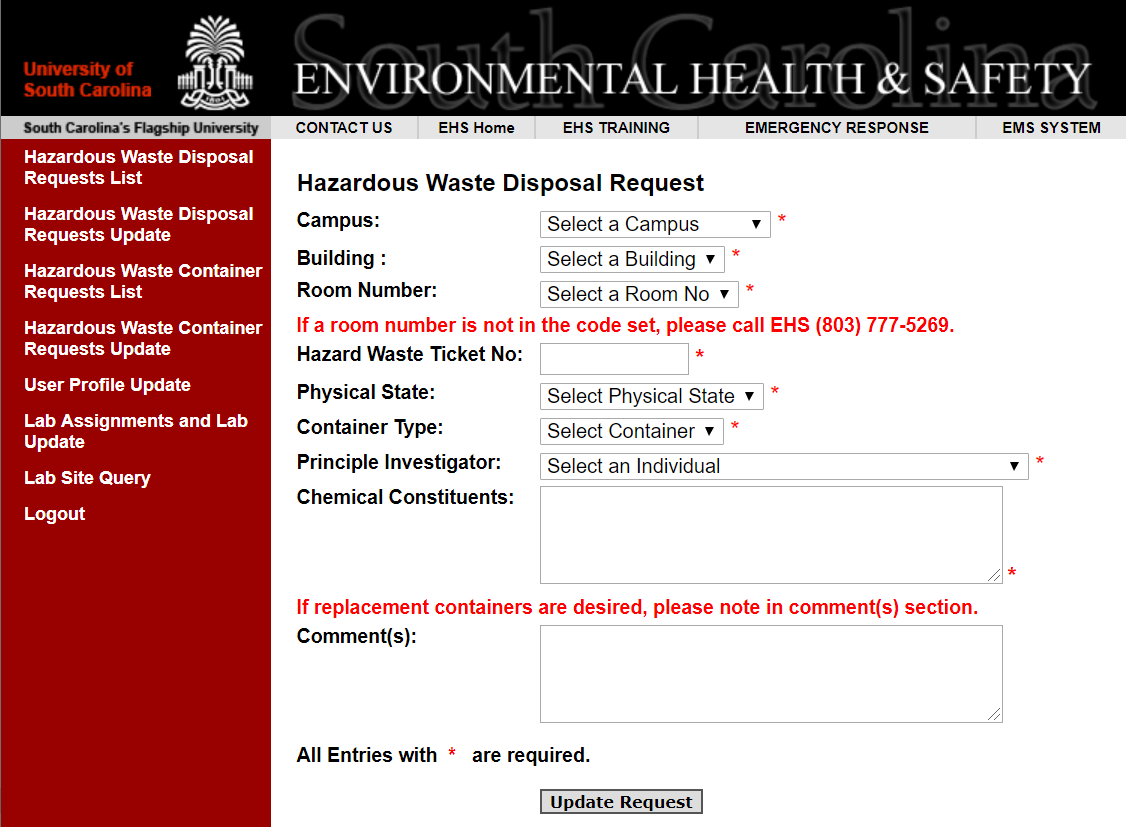 Fill form out for each container.

Each container must have its own tag.

EH&S track each container from “Cradle to grave”
11/1/2019
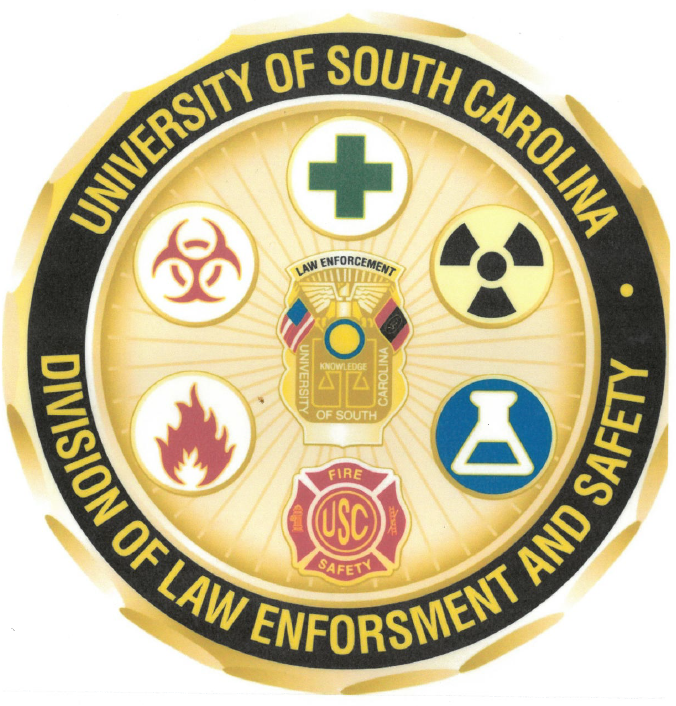 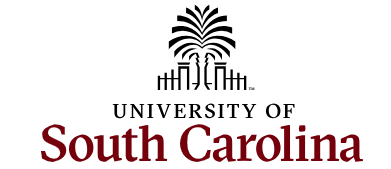 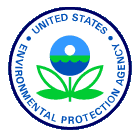 Waste Minimization
Do not mix hazardous and non-hazardous waste
Do not buy chemicals in bulk, when possible
11/1/2019
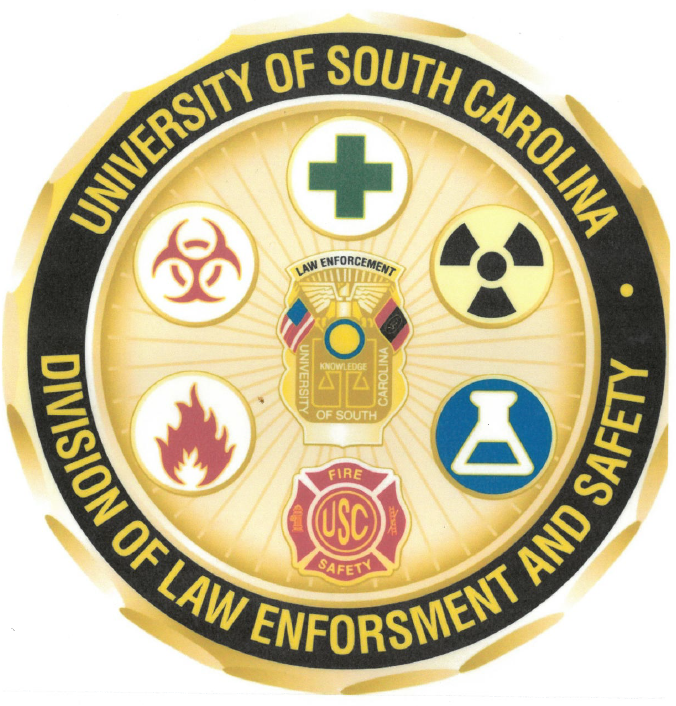 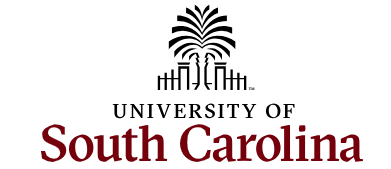 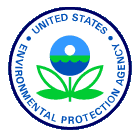 Consequences of Regulatory Non-compliances

If your lab is cited for regulatory non-compliances that result in a monetary fine, your Department is responsible for paying the civil penalty

Civil penalties can result in up to $25,000 per violation per day.
11/1/2019
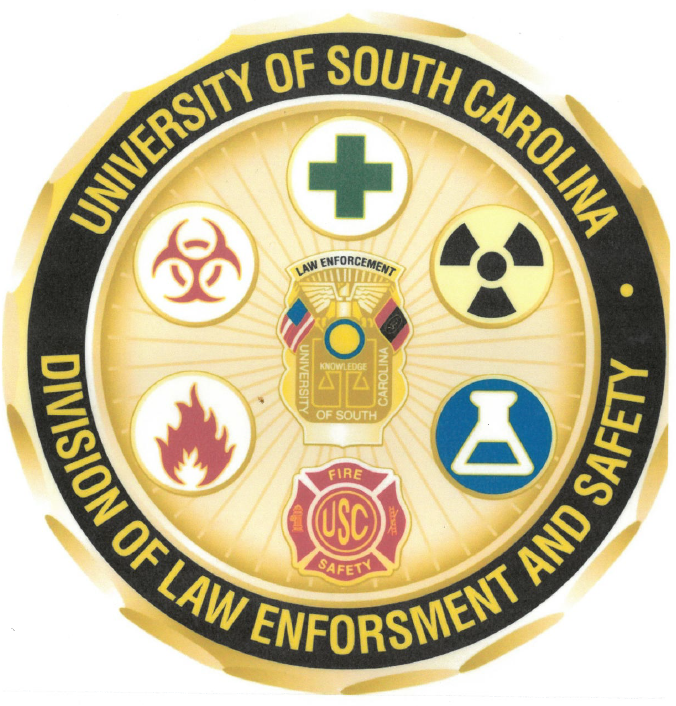 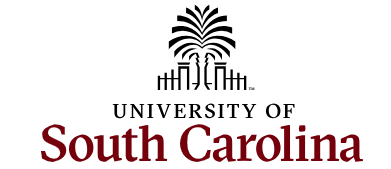 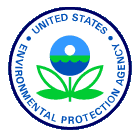 HW Competency Quiz and Certificate
In order to obtain your certificate for this class you must take the HW quiz online located on the EHS website. 
	https://sc.edu/about/offices_and_divisions/ehs/index.php
20 Questions
80% or greater is a passing grade
Certificate will be available to print immediately
Ensure a copy of your training certificate is placed in your lab’s Chemical Hygiene Plan
11/1/2019
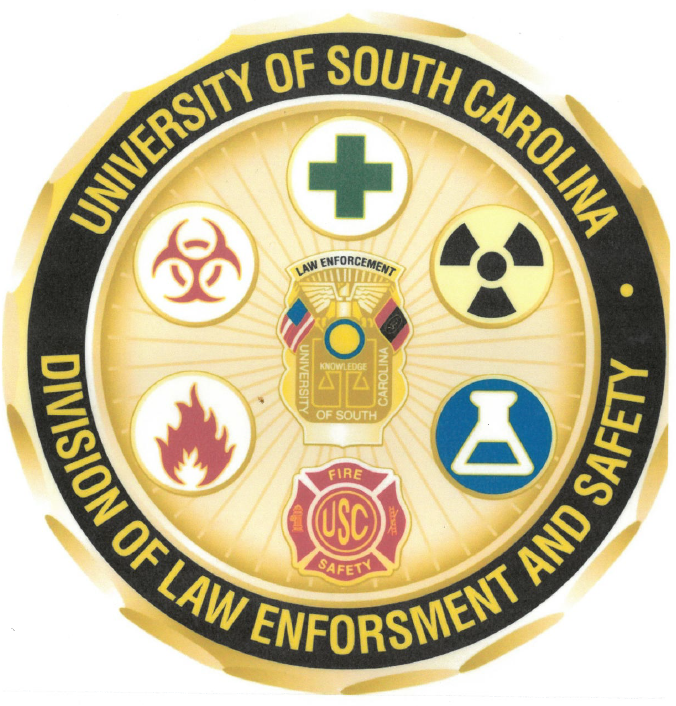 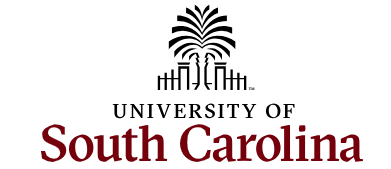 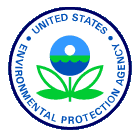 In Case of Emergency
Campus Emergency Number 777-9111
	EH&S 777-5269
Chemical Spills – Call EH&S 777-5269
Ensure your lab has a fire extinguisher
If bodily injury occurs, call 777-9111 immediately or go to Thompson Student Health Center
11/1/2019
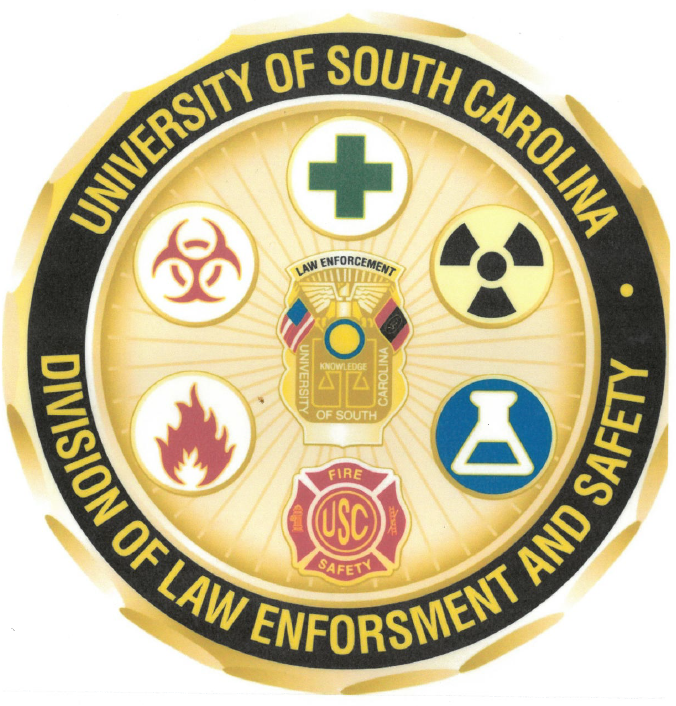 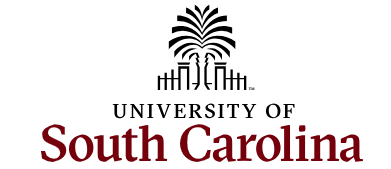 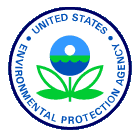 Please visit the USC EH&S website @
	https://sc.edu/about/offices_and_divisions/ehs/index.php
If you have any questions or need any additional information, please contact:
Jeff Brannon – USC Hazardous Waste Manager
University of South Carolina
EHS Office
226 Bull St., Office 301-E
brannonm@mailbox.sc.edu
(803)777-1935
11/1/2019
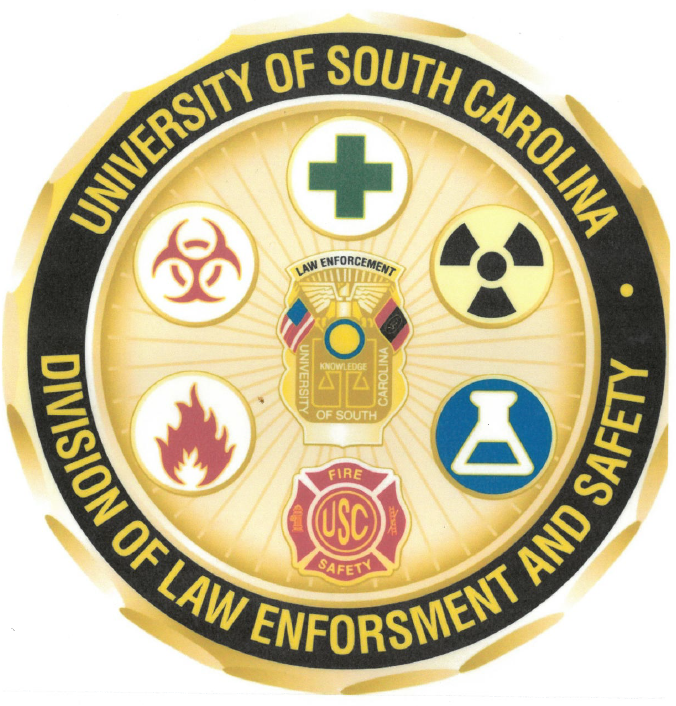 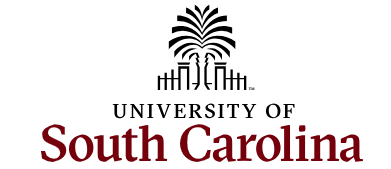 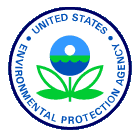 Thank you and be safe!!!!
11/1/2019